স্বাগতম
পরিচিতি
শিক্ষক
পাঠ
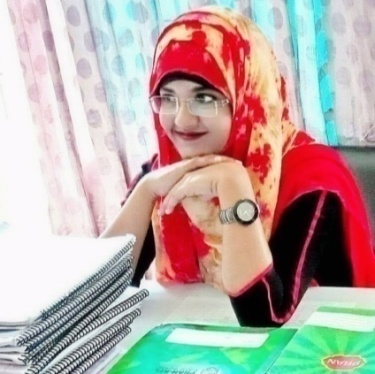 শ্রেণিঃ ষষ্ঠ
বিষয়ঃ গণিত
অধ্যায়ঃ দ্বিতীয়
অনুশীলনীঃ ২.২  
সময়ঃ ৪০ মিনিট
শামীমা আক্তার আশা
সহকারী শিক্ষক
প্রাণ-আরএফএল পাবলিক স্কুল
শায়েস্তাগঞ্জ, হবিগঞ্জ
আজকের পাঠ
অনুপাত
ও
শতকরা
শিখনফল
এই পাঠ শেষে শিক্ষার্থীরা-

১। শতকরা কী জানতে পারবে।
২। অনুপাত ও শতকরার মধ্যে সম্পর্ক ব্যাখ্যা করতে পারবে। 
৩। অনুপাতকে শতকরায় প্রকাশ করতে পারবে।
নিচের ছবিগুলো দেখ
৩:১০
অর্থাৎ কালো
অংশ ১০ ভাগের ৩ অংশ বা ৩০%
৩:৫
অর্থাৎ কালো
অংশ ৫ ভাগের ৩ অংশ বা ৬০%
১:৪
অর্থাৎ কালো
অংশ ৪ ভাগের ১ অংশ বা ২৫%
অনুপাত ও শতকরার সম্পর্ক
অনুপাত ও শতকরা দুইটিই ভগ্নাংশ।তবে ভগ্নাংশের ক্ষেত্রে ভগ্নাংশের হর সবসময় ১০০ হবে। অনুপাতের ক্ষেত্রে লব ও হর যে কোন স্বাভাবিক সংখ্যা হতে পারে। 
 যেমন,
 ৭ ও ১০ টাকার অনপাত হল=৭:১০=৭/১০
 এটাকে শতকরায় নিতে হলে হর ১০কে ১০০ করতে হবে।
 ৭১০/১০১০=৭০/১০০=৭০%
 এখানে ৭ টাকা ১০ টাকার ১০ ভাগের ৭ অংশ বা ৭০% এর সমান।
কাজ
উত্তর
বাড়ির কাজ
(ক) ২০ টাকা ৮০ টাকার শতকরা কত?
(খ) ৭৫ টাকা ১২০ টাকার শতকরা কত?
ধন্যবাদ